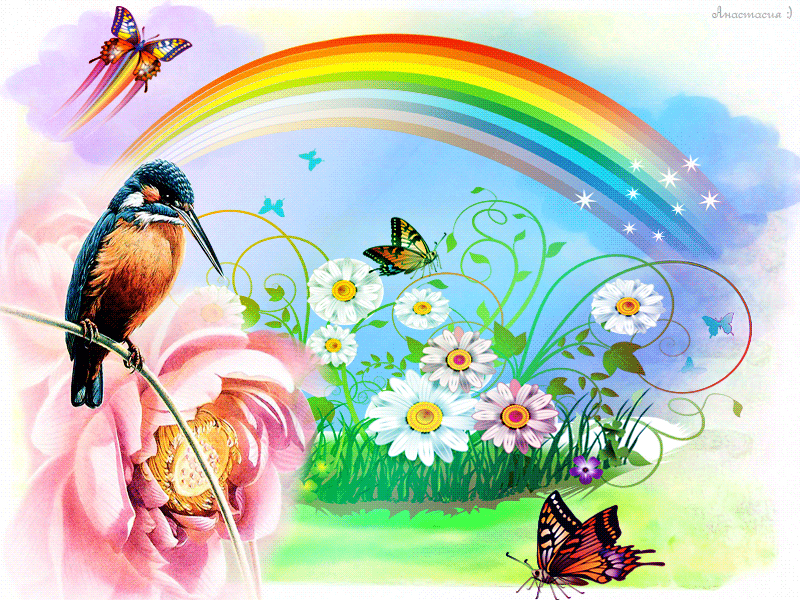 Внеклассное мероприятие для учащихся 1-2  классов«В страну Доброты!»
Подготовила и провела: Учитель начальных классов Тимохина Мария Владимировна
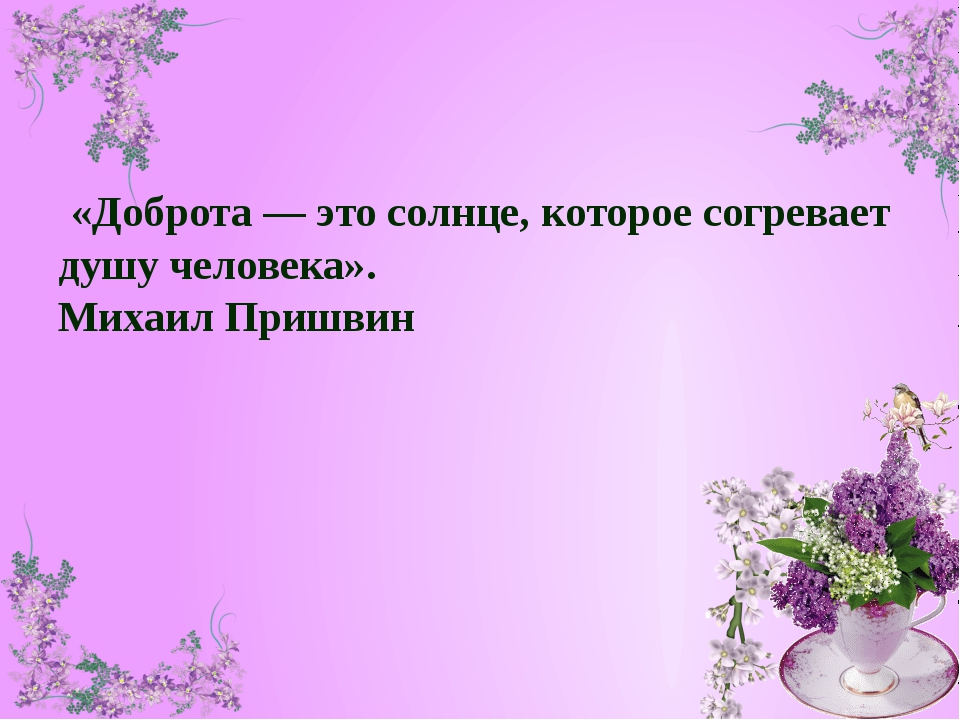 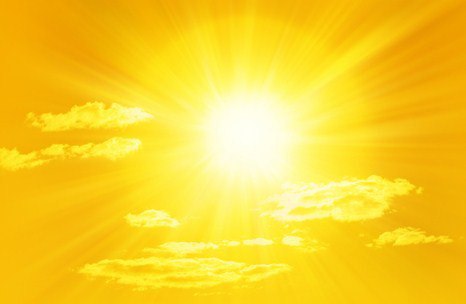 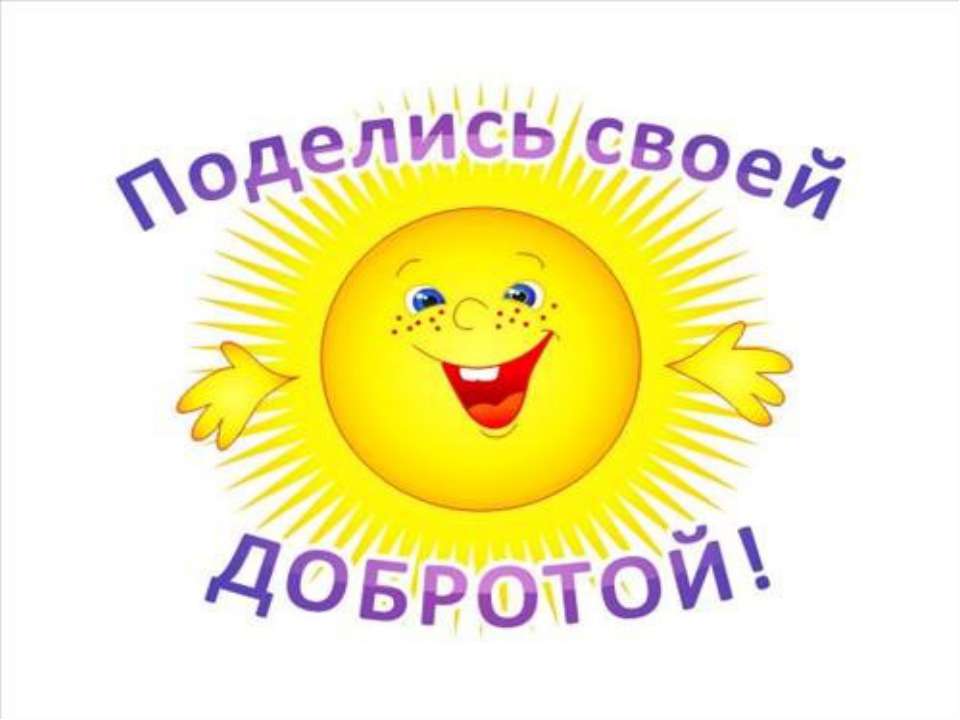 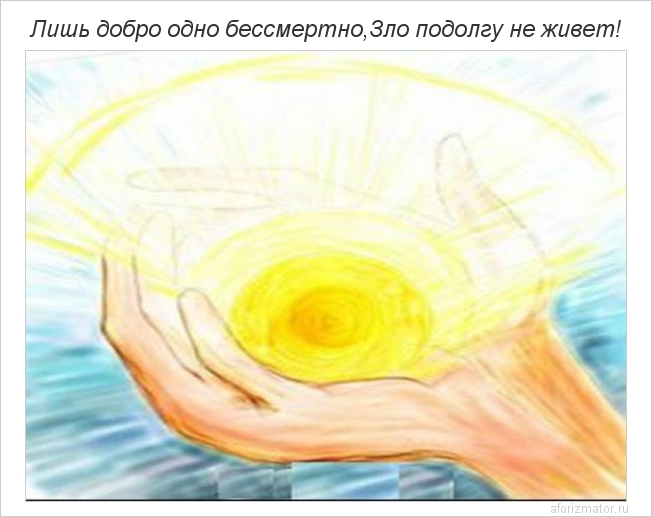 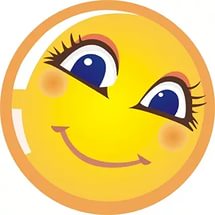 Смайлики
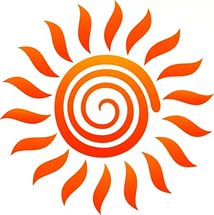 И
Лучики
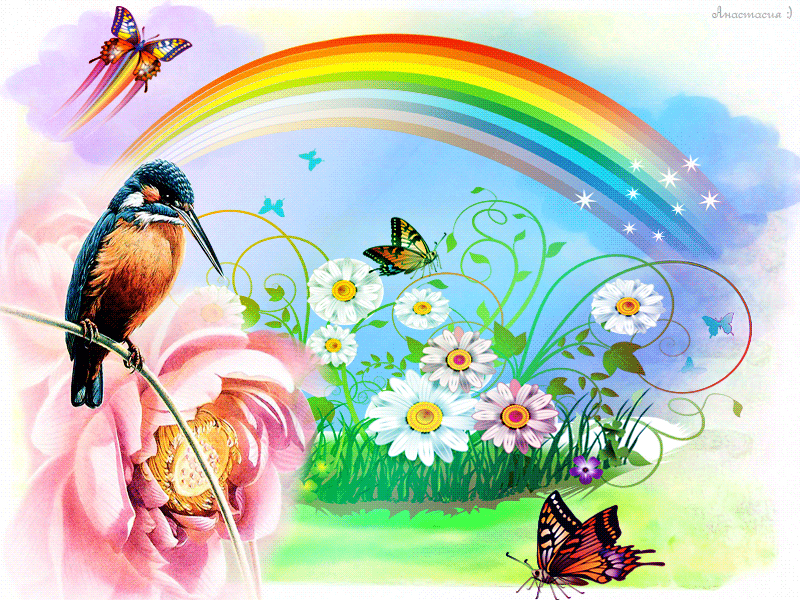 Остров пословиц
Объясните пословицы
Доброе слово лечит, а злое - калечит.
Жизнь дана на добрые дела.
Ласковое слово, что солнышко в ненастье.
Плохо тому, кто добра не делает никому.
Доброе слово и кошке приятно.
Добрые дела красят человека.
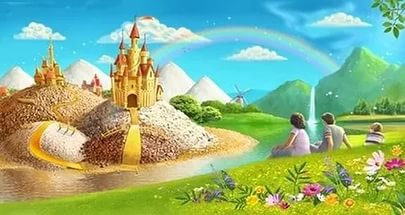 Город вежливости
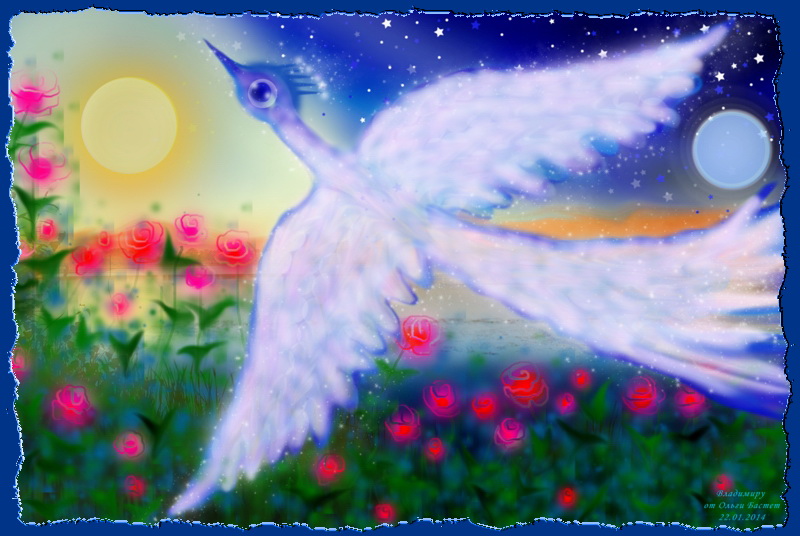 Игра «Вежливо - невежливо»
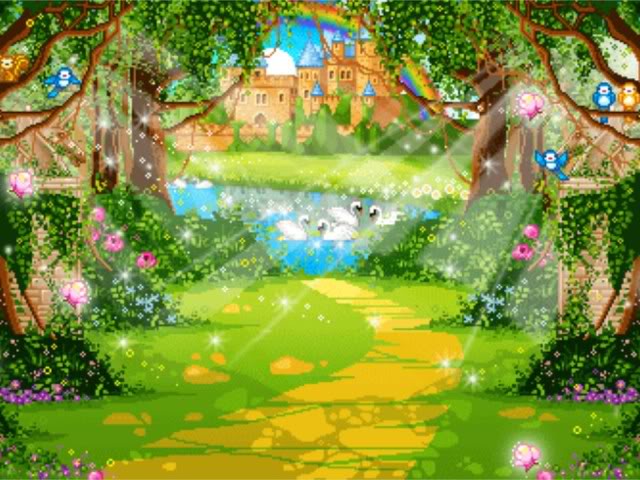 Мыс Культуры
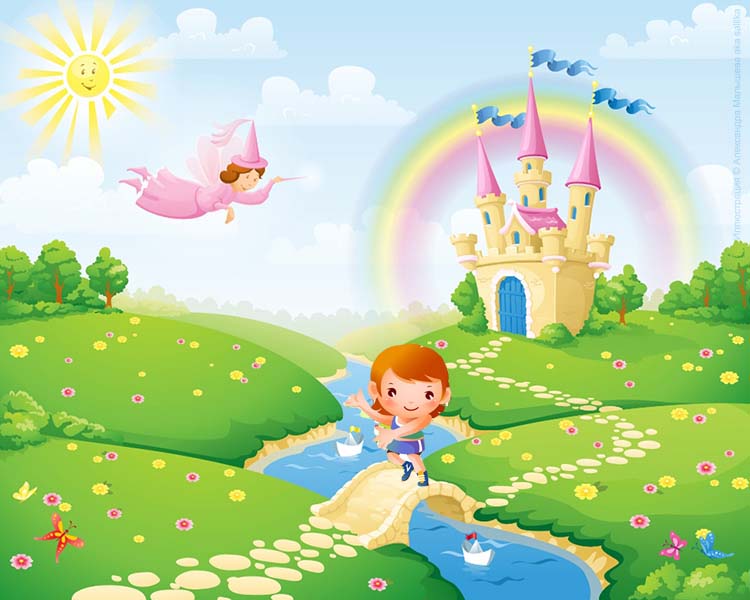 Сказочная долина
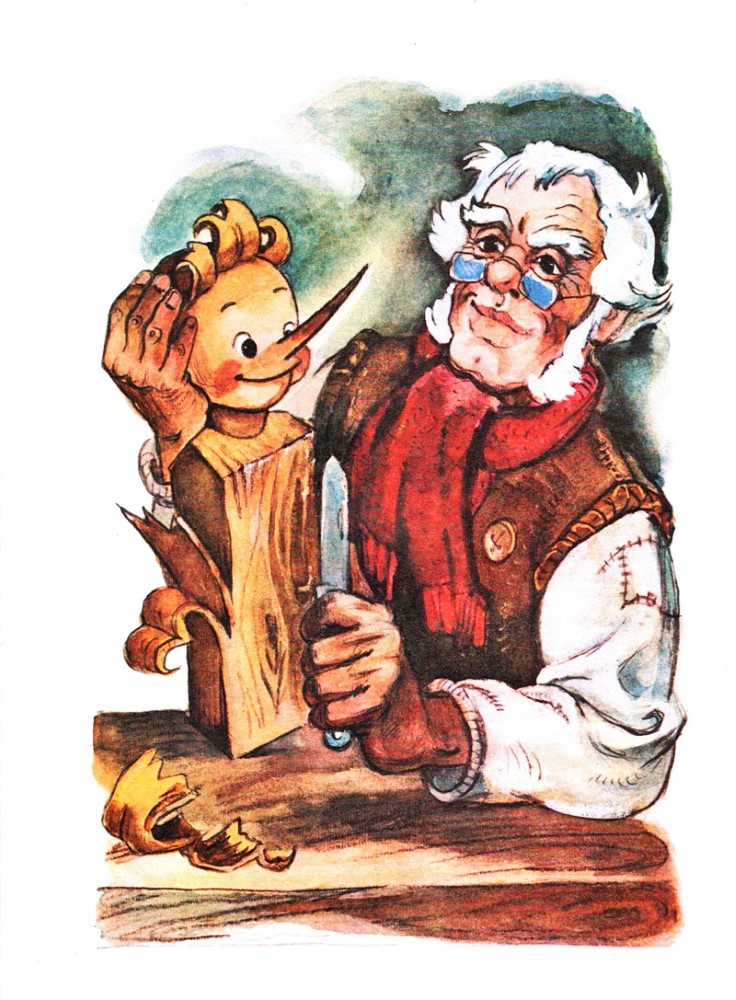 Папа Карло
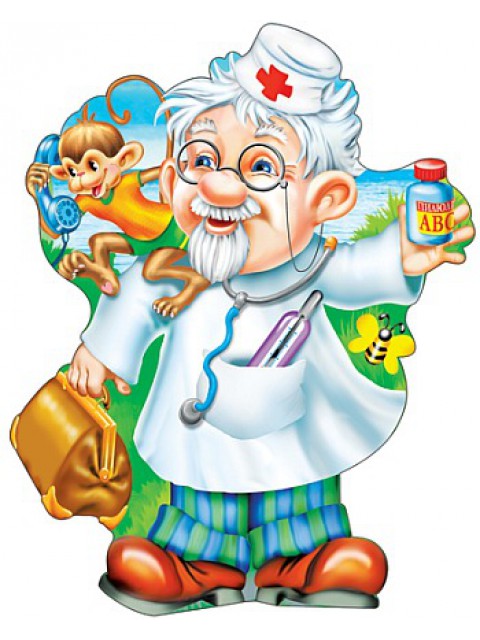 Доктор Айболит
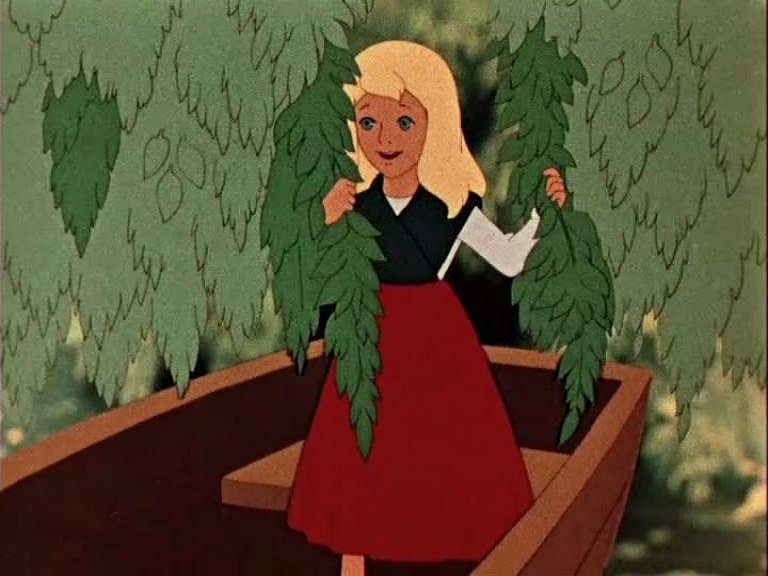 Герда
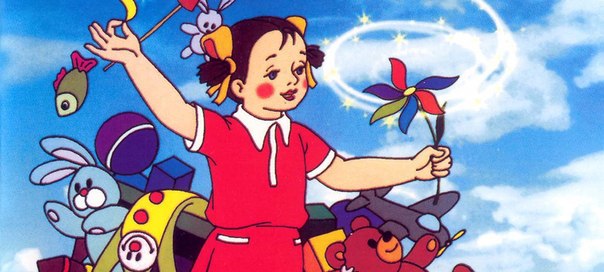 Женя из мультфильма 
«Цветик - семицветик»
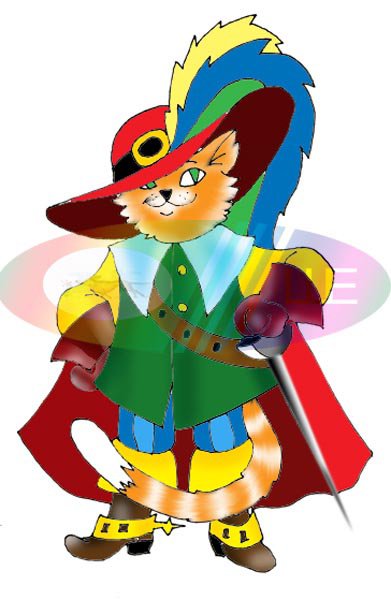 Кот в сапогах
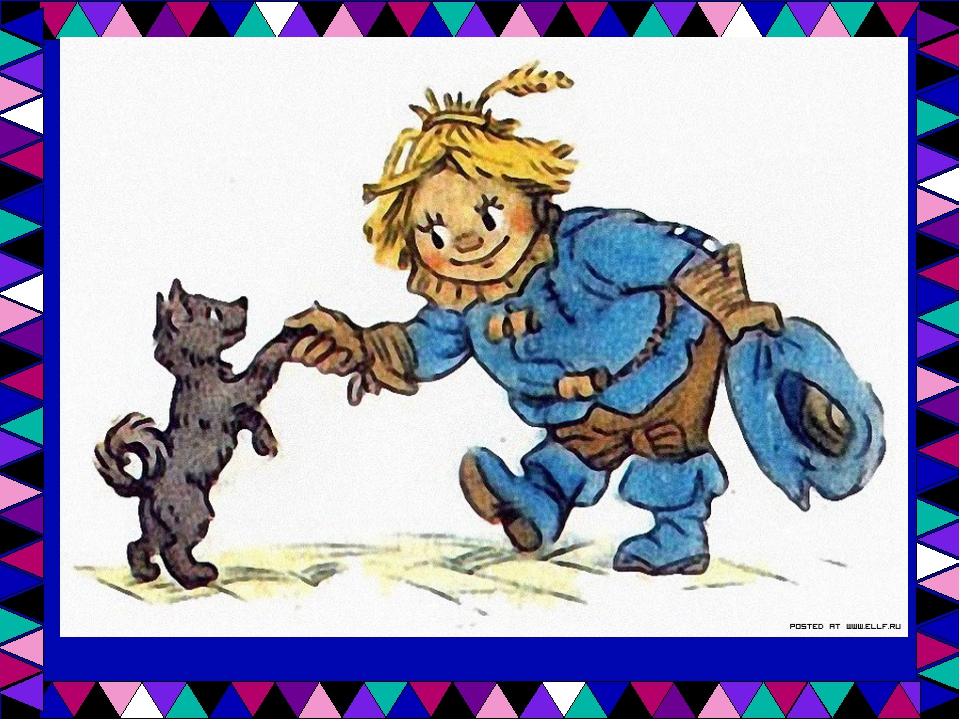 Тотошка
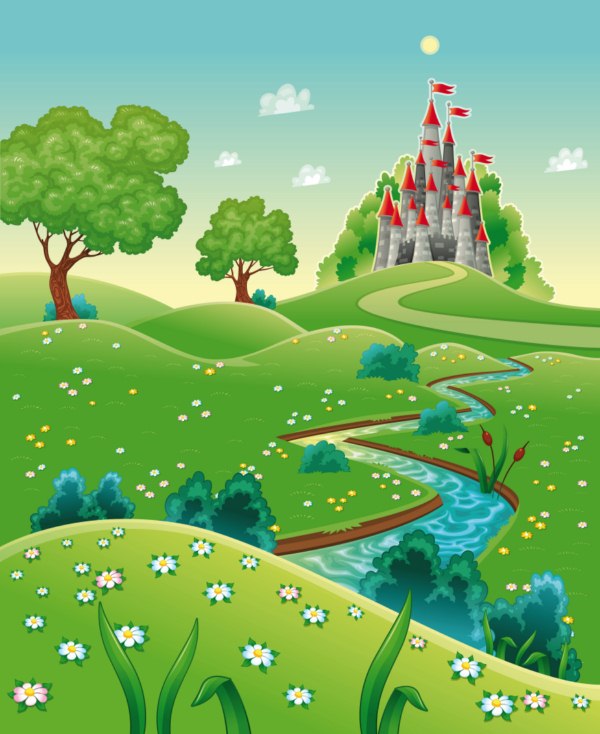 Добрая Земля
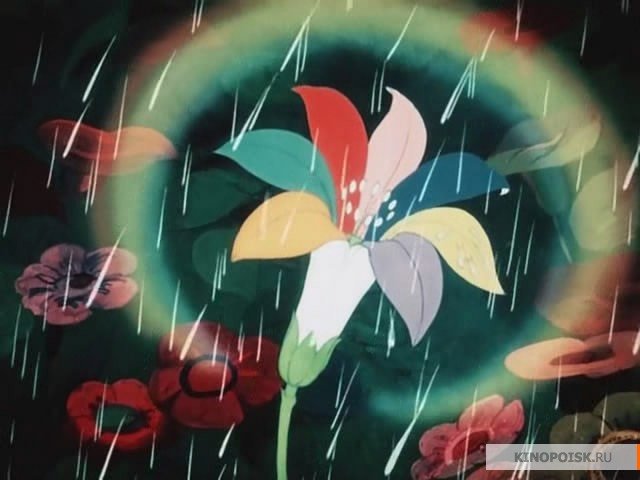 Игра «Цветик – семицветик»
Добро и зло на чаше весов
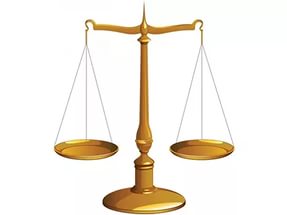 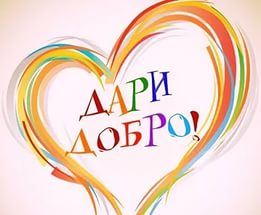 Рефлексия
Рефлексия
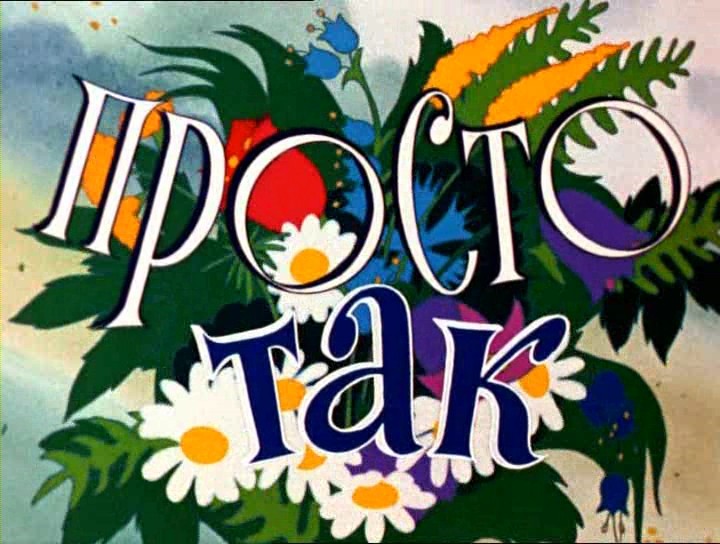 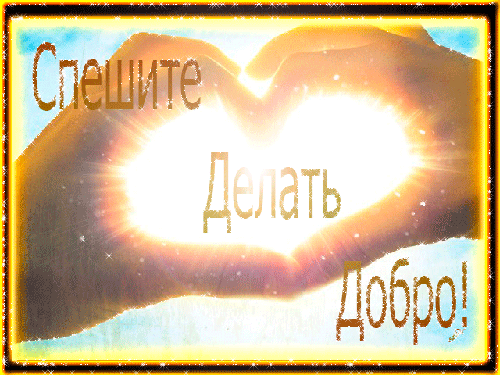 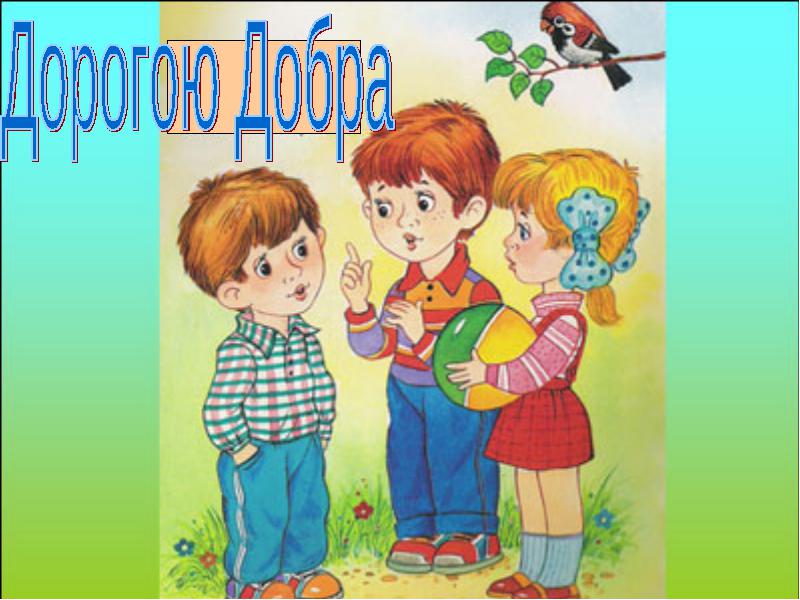 Исполнение песни
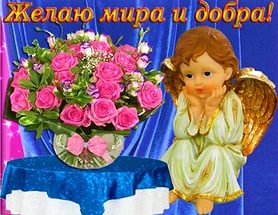